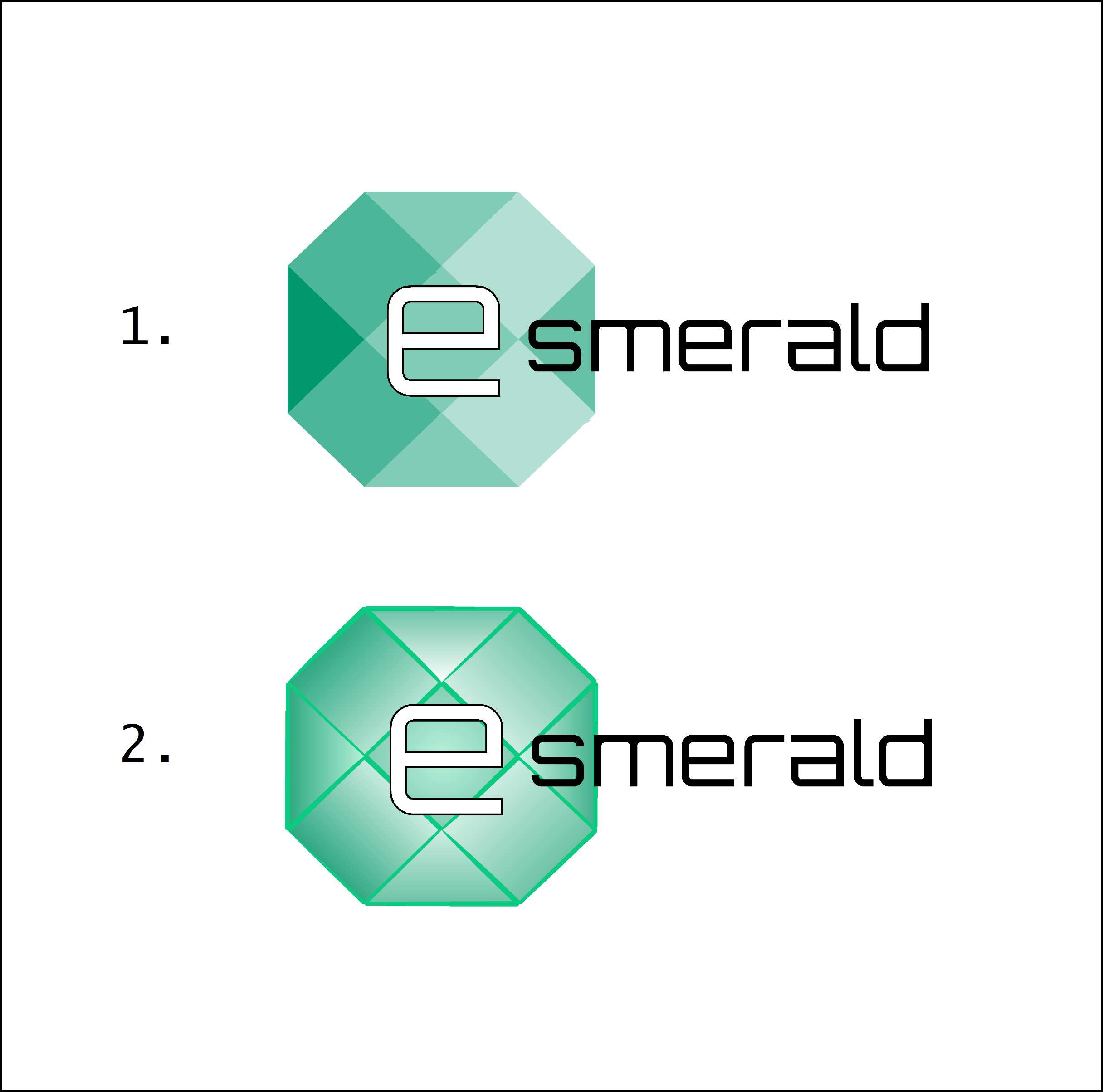 “Enhancing SMEs’ Resilience After Lock Down”
NET-IQUETTE IN BUSINESS CONTEXTS
By: IHF
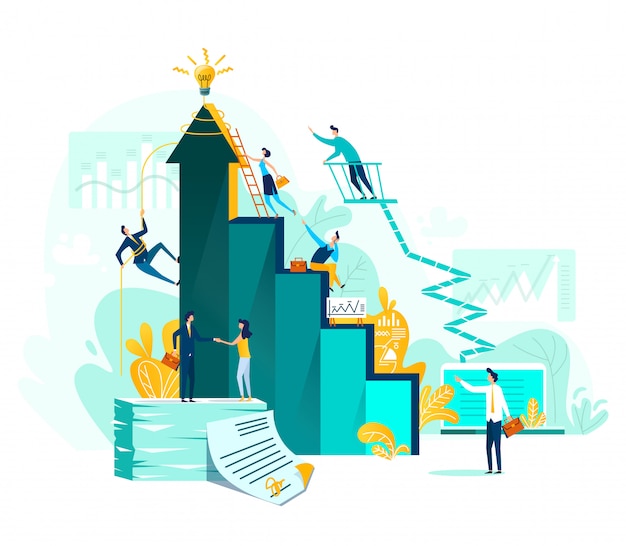 OBJECTIVES AND GOALS
At the end of this module you will be able to:
Understand the importance of netiquette
Learn how you should  run a business communication
Know more about different tools for online business communication
Be aware of the most common mistakes in online business communication
INDEX
Unit 1: Basics of online communication for SMEs
What is Netiquette
Emails for business communication
Instant Messaging for Business Communication
Social Media and Business Communication
Video calls for business communication
UNIT 1: Basics of online communication for SMEs
SECTION 1.1.: What is netiquette
Net 
= 
internet
Etiquette 
= 
rules/customs governing how people should behave
NETIQUETTE
=
rules/customs for good online communication
UNIT 1: Basics of online communication for SMEs
SECTION 1.2.: Emails for business communication (1)
Emails:

most widespread form of online communication in business;

structure: emails should have the following elements
subject
opening 
content
closing

tone: adapted to the target audience (addressee)
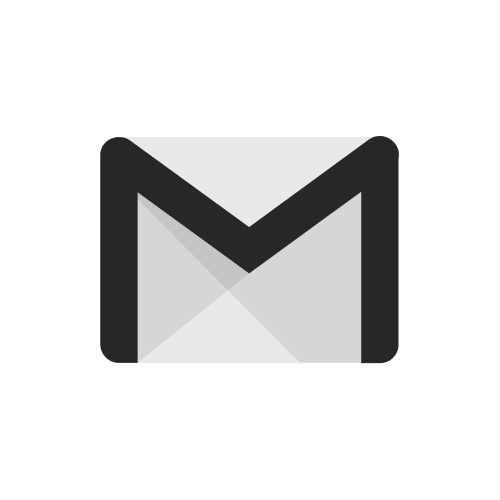 UNIT 1: Basics of online communication for SMEs
SECTION 1.2.: Emails for business communication (2)
DO’S
DON’TS
use all caps or oversized fonts
be specific and concise in the content
reply to all unless necessary
reply within 24 hours
use punctuation and grammar correctly
write long sentences
share large files unless necessary
check spelling
UNIT 1: Basics of online communication for SMEs
SECTION 1.3.: Instant Messaging for Business Communication (1)
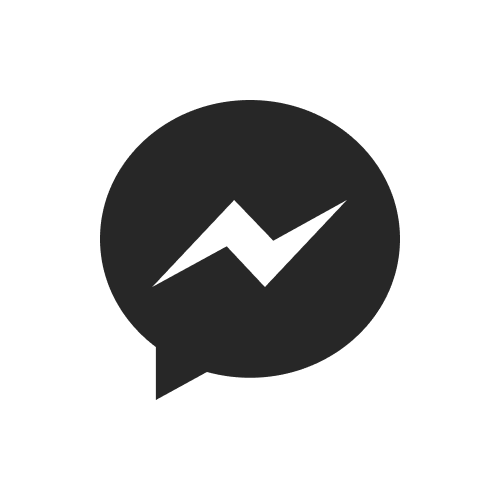 Instant Messaging:

Mostly used for real-time communication

But also for asynchronous interactions

Ideal for short conversations

For longer exchanges, better email or video/phone calls
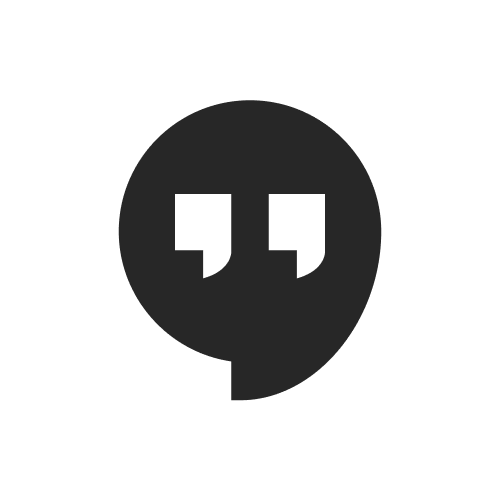 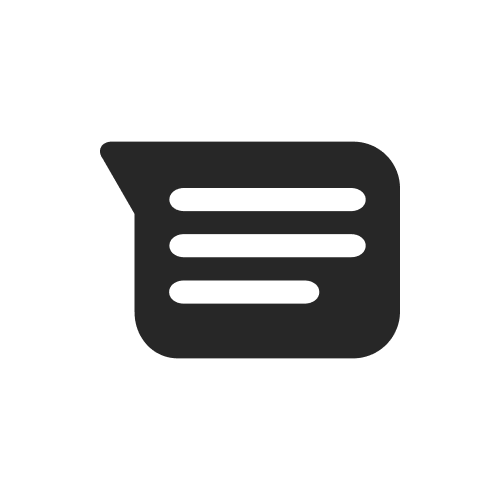 UNIT 1: Basics of online communication for SMEs
SECTION 1.3.: Instant Messaging for Business Communication (2)
abuse emojis
create a professional profile (full name & formal-looking profile picture)
exaggerate with acronyms
use for brief conversation with fast answers
check somebody's availability status before texting
keep messages business friendly
be overformal
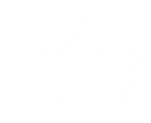 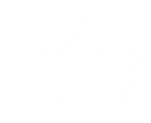 DO’s
DON’ts
UNIT 1: Basics of online communication for SMEs
SECTION 1.4.: Social Media and Business Communication (1)
Social media:

Excellent tool to communicate information to large numbers of people

It gives the possibility to create and share visuals

Widely used by companies for advertising and marketing campaigns of companies
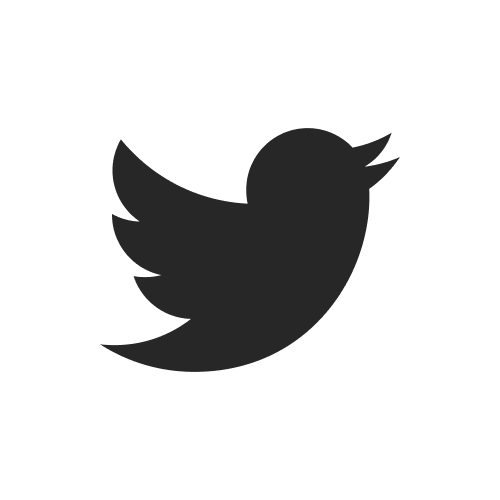 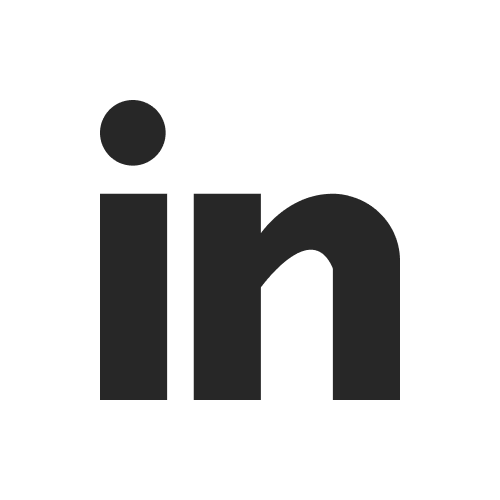 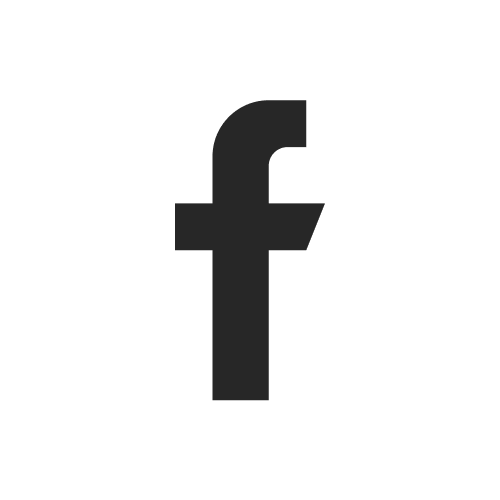 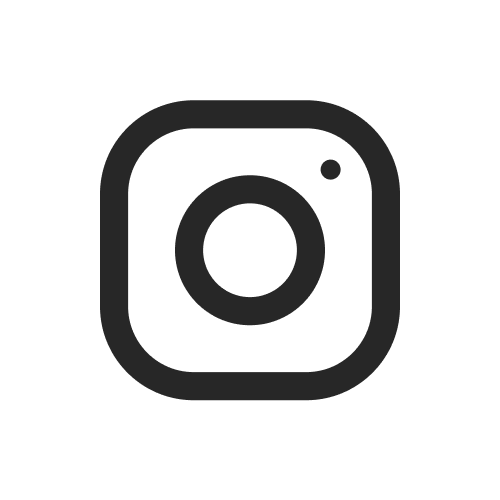 UNIT 1: Basics of online communication for SMEs
SECTION 1.4.: Social Media and Business Communication (2)
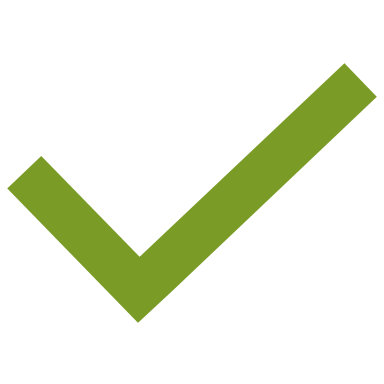 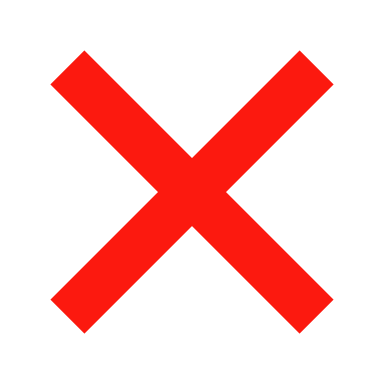 Do
Don't
be a spammer
share the exact same post several times
overuse Hashtags
share information without prior checking
interact with followers/clients
be visual
separate business and personal.
post regularly
handle criticism gently
UNIT 1: Basics of online communication for SMEs
SECTION 1.5.: Video calls for business communication (1)
Video calls:

Face to face tool of communication without moving to another location

Facilitate the completion of projects faster 

Helps to finalise deals within a short period of time
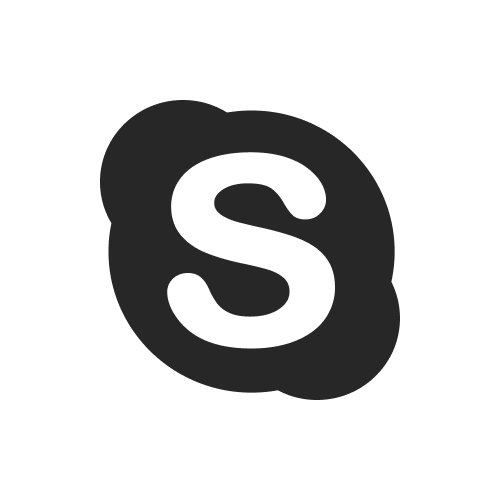 UNIT 1: Basics of online communication for SMEs
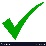 SECTION 1.5.: Video calls for business communication (2)
DO
DON’T
prepare an agenda before the meeting
check your teach before the call
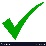 be late
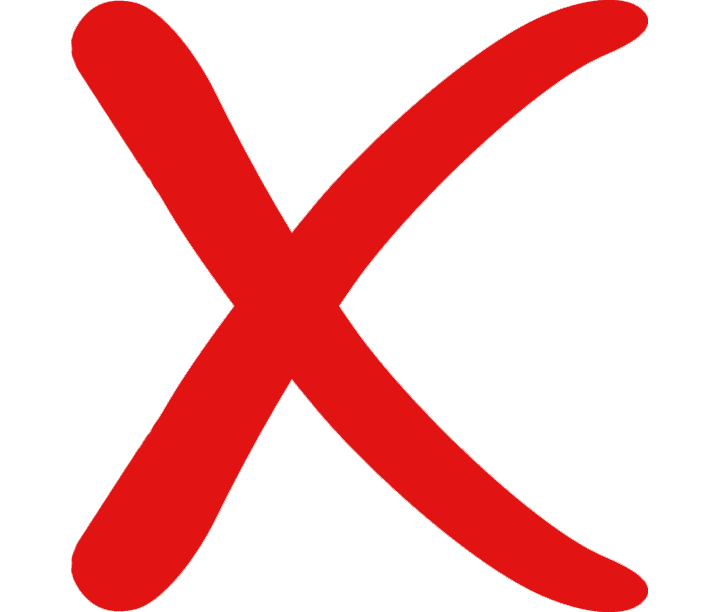 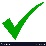 switch off the camera and get away
appear professional
switch off the microphone when you are not talking
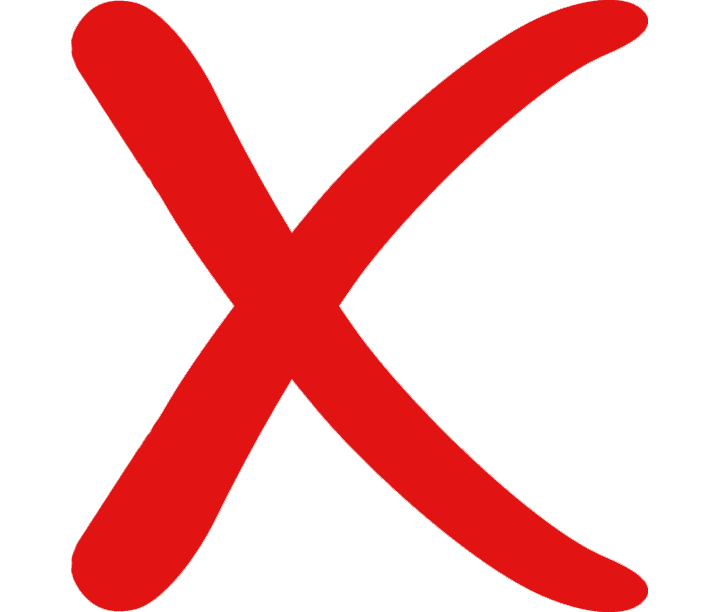 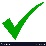 do other tasks during a call
be sure that you aren't "live" to avoid embarrassing situations
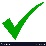 record the video before asking previously the permission
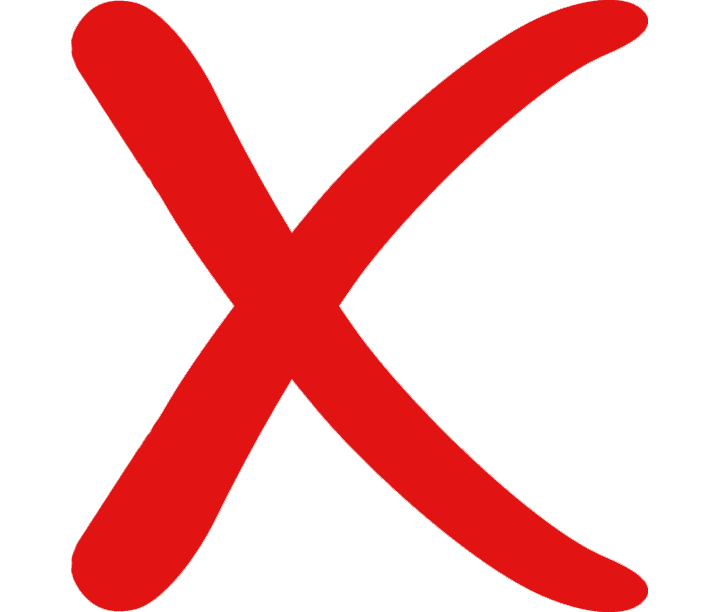 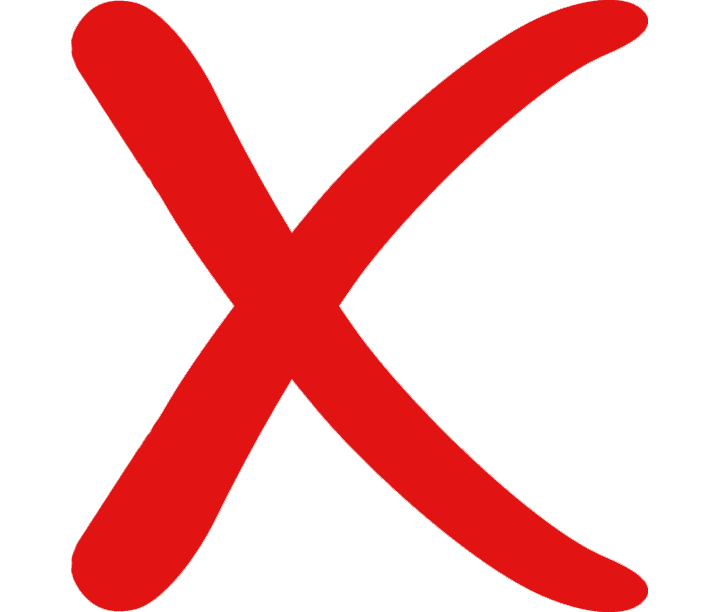 set proper camera angle and lightning
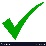 Key takeaways:
SMEs can rely on different tools for online communication
It is crucial to master the rules/customs for an effective communication
For each tool of online communication there are things to do and others to avoid
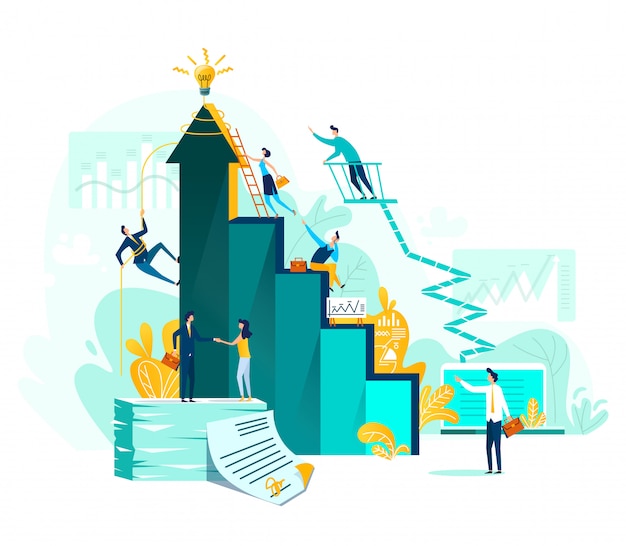 Assessment test
2. What can be considered impolite in emails?

a.- write long sentences
b.- share large files
c.- Using all caps
3. How instant messaging communication can be effective?

a.- with extensive use of acronyms
b.- writing short texts
c.- with widespread use of emojis
Netiquette consists of:

a.- rules/customs for good online communication
b.- rules/customs only for business communication
c.- any rules/customs  for general communication
5. In video calls you should avoid to: 

a.- do other tasks during a meeting
b.- dress bright clothes
c.- wear glasses
4. Social media can help to:

a.- reach a great number of people
b.- advertise products/services only locally
c.- advertise products/services only globally
Assessment test
2. What can be considered impolite in emails?

a.- write long sentences
b.- share large files
c.- Using all caps
3. How instant messaging communication can be effective?

a.- with extensive use of acronyms
b.- writing short texts
c.- with widespread use of emojis
Netiquette consists of:

a.- rules/customs for good online communication
b.- rules/customs only for business communication
c.- any rules/customs  for general communication
5. In video calls you should avoid to: 

a.- do other tasks during a meeting
b.- dress bright clothes
c.- wear glasses
4. Social media can help to:

a.- reach a great number of people
b.- advertise products/services only locally
c.- advertise products/services only globally
UNIT 1: Net-iquette in business contexts
SOURCES
Balinas, T. (2021). Social Media Etiquette for Business Owners: 25 Do’s & Don’ts. https://www.outboundengine.com/blog/social-media-etiquette-for-business-25-dos-donts/ 

Conrad, A. (2021). The 7 Rules of Business Chat Etiquette Your Team is Definitely Breaking. https://www.getapp.com/resources/business-chat-etiquette-rules-for-small-business/ 

Guffey, M. (2008). Essentials of business communication (7th ed.). Mason, OH: Thomson/Wadsworth.

Shea, V. (1994). Netiquette. San Francisco, CA: Albion Books.

Smith, S. (2020). Netiquette: How to Master Online Business Communication. https://www.business-opportunities.biz/2020/05/05/netiquette-master-online-business-communication/

Strawbridge, M. (2006). Netiquette: Internet etiquette in the age of the blog. Software Reference.
Thank-you!